WELCOME TO
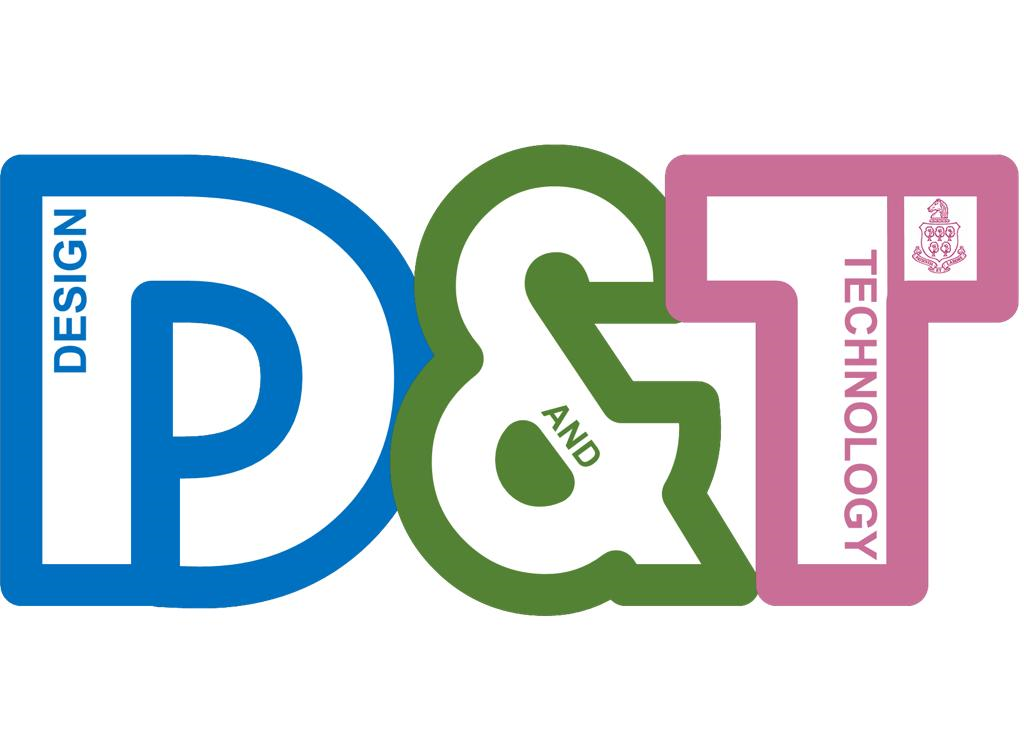 WHAT WILL I LEARN IN DESIGN & TECHNOLOGY?
ENGINEERING
FOOD & NUTRITION
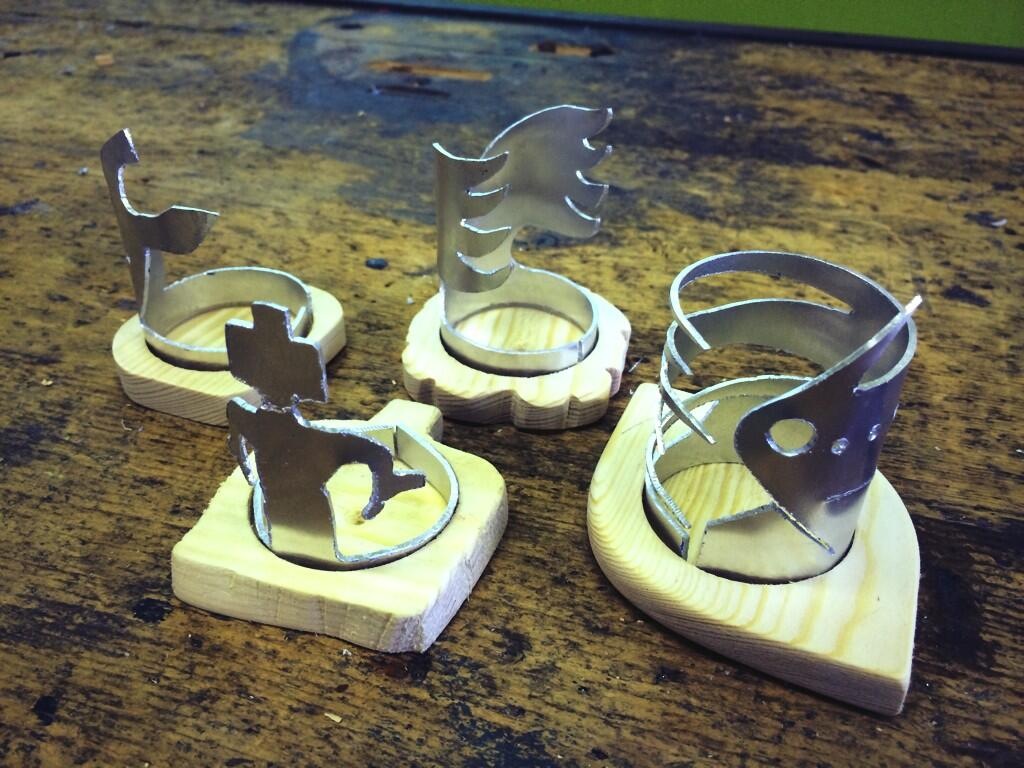 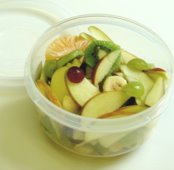 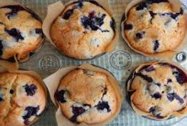 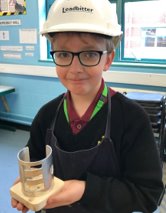 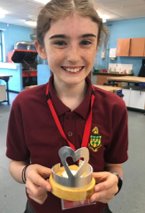 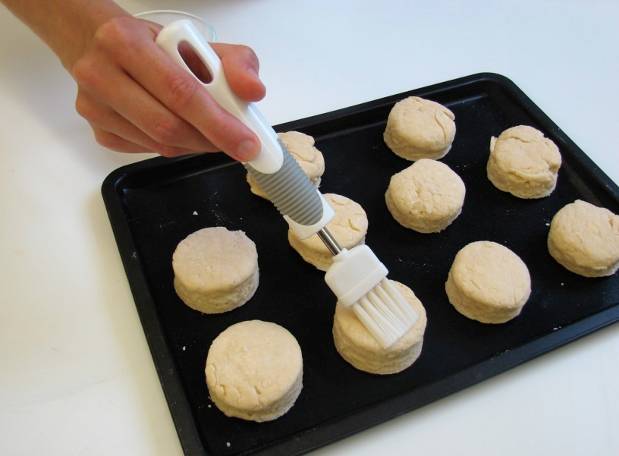 You will make…
Fruit Salad
Cheese Scones
Breakfast Buns
And lots more!!
You will make…
A moodlight
And you will complete…
A range of team challenges!
WHAT WILL I LEARN IN DESIGN & TECHNOLOGY?
3D DESIGN
GRAPHICS
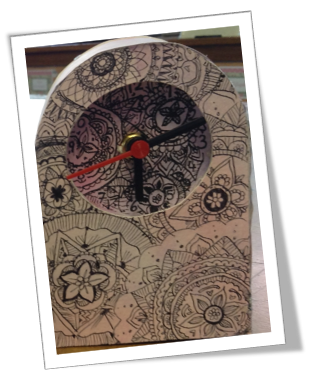 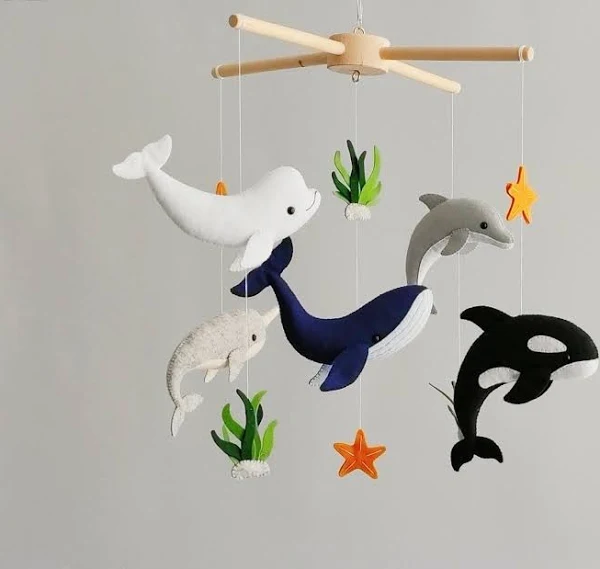 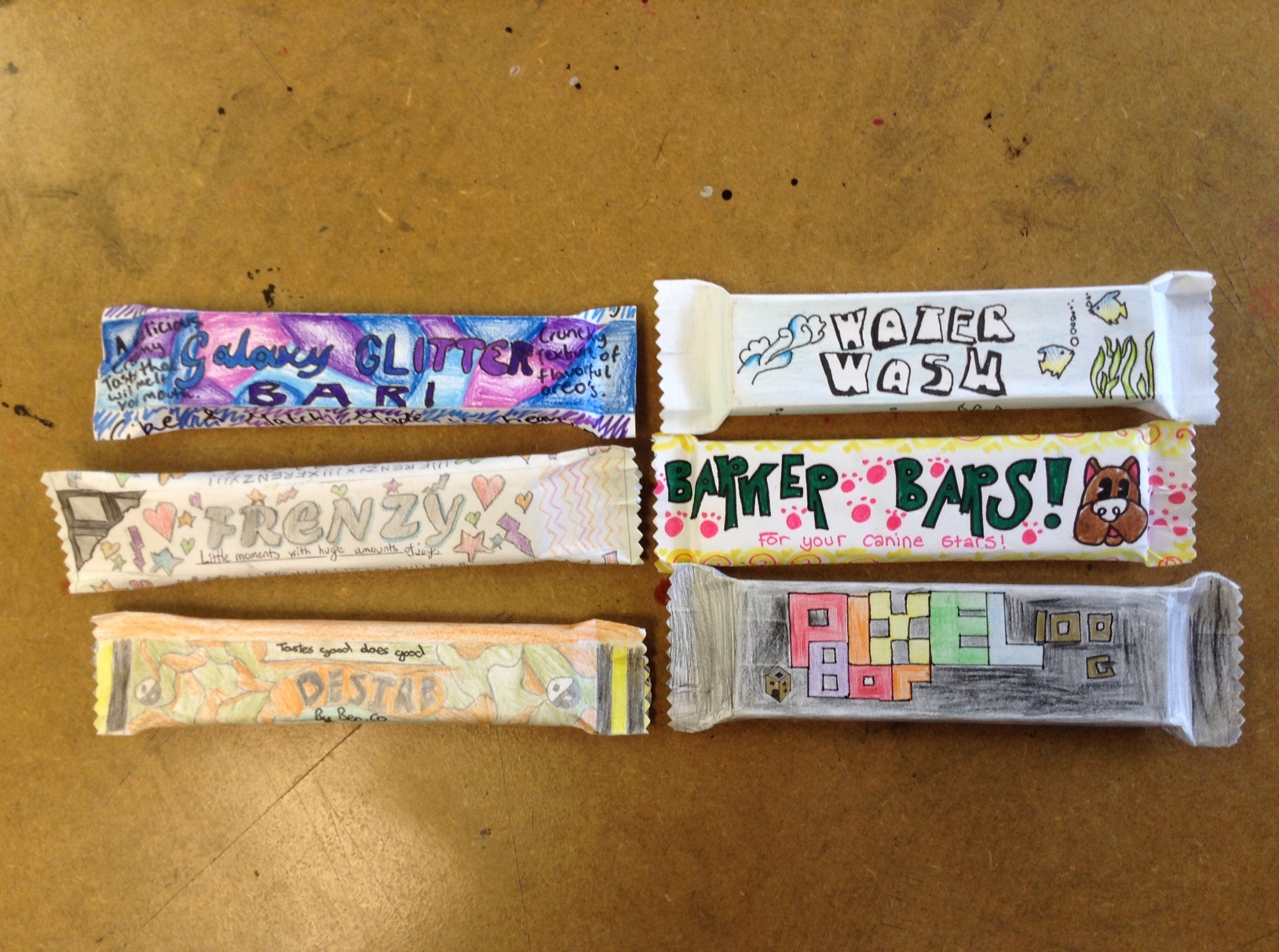 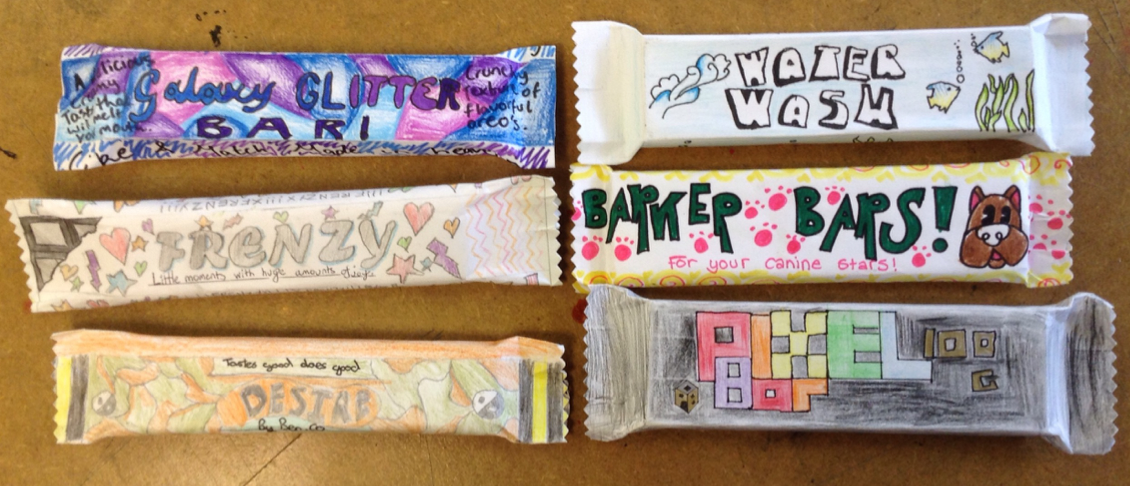 You will make…
A windchime based on the theme ‘Under the Sea’
You will make…
Chocolate bar packaging
An illustrated clock
DT SOCIAL MEDIA
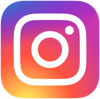 If your parents have social media, they can follow us to see examples of your work!
@RWBA_DT
Instagram requires everyone to be at least  
13 years old before they can create an account.